Pyramids of Numbers and Biomass
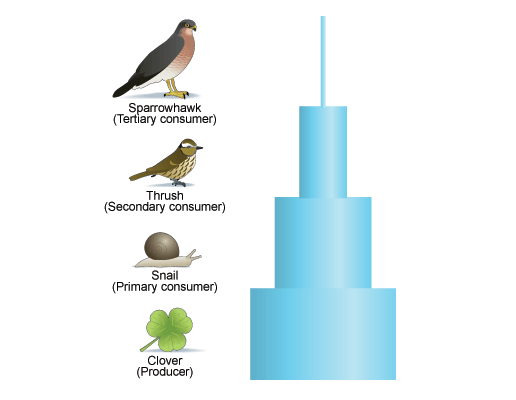 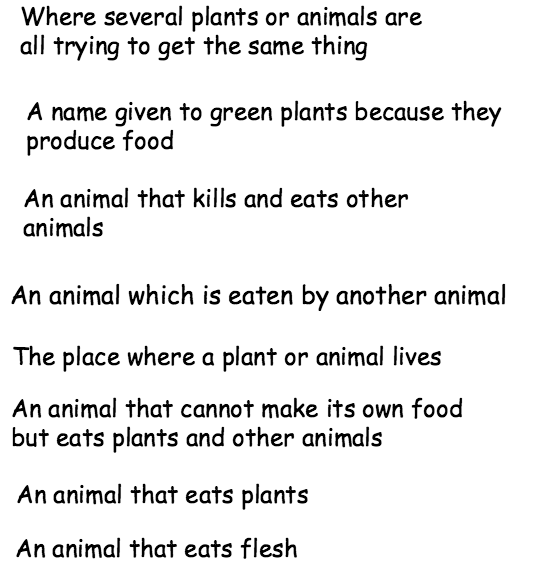 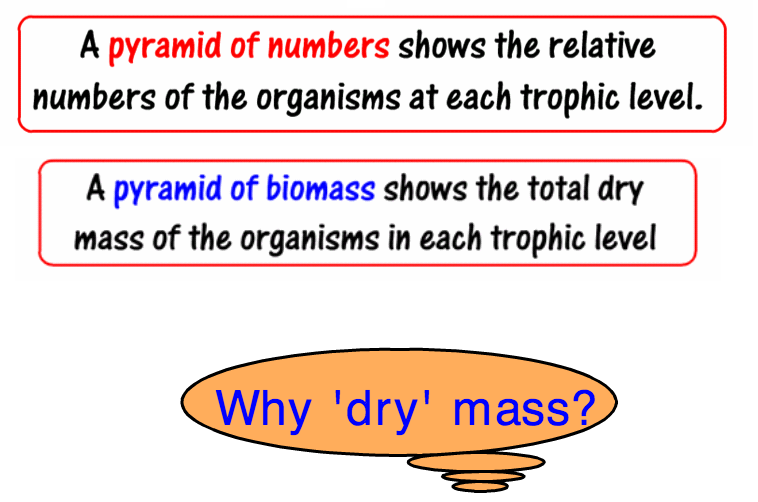 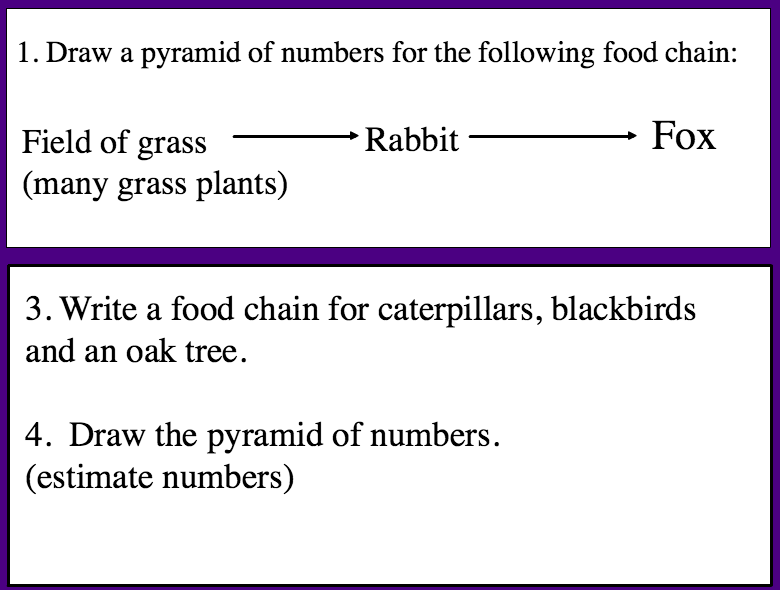 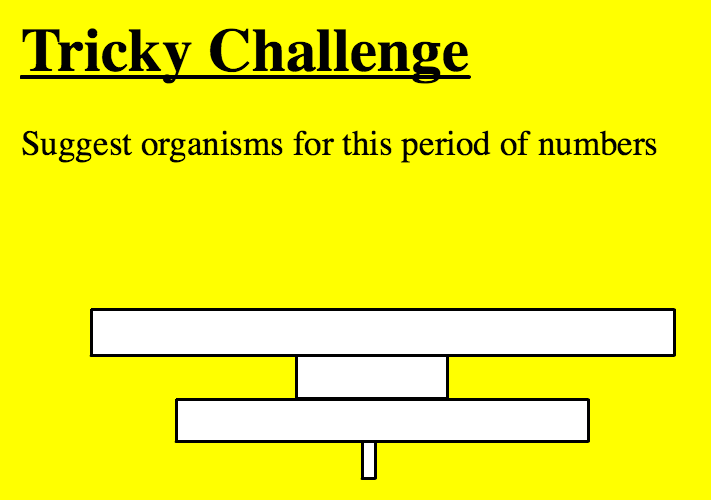 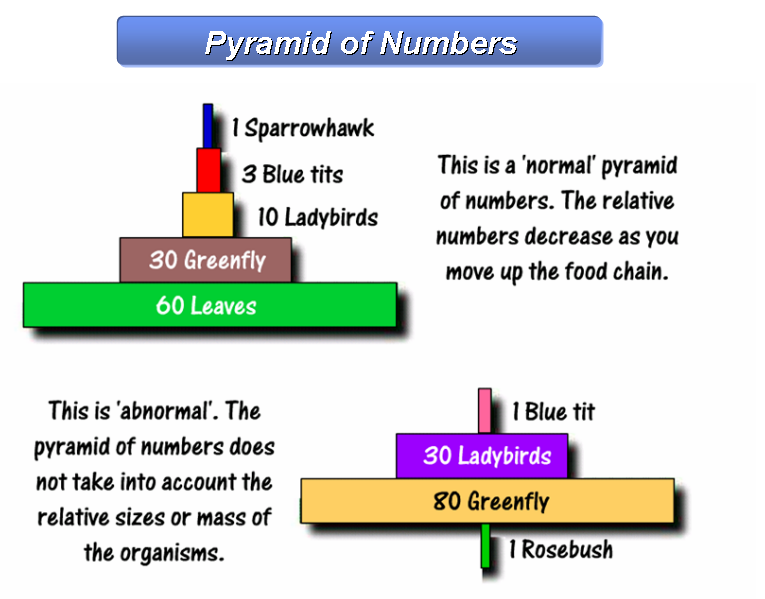 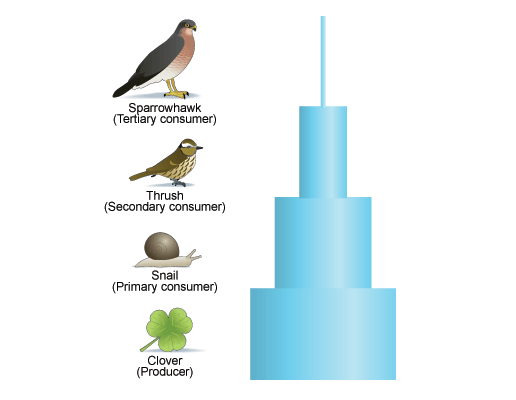 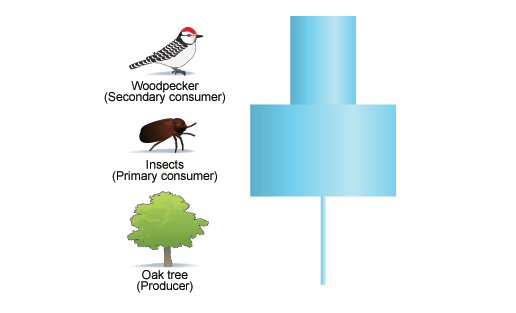 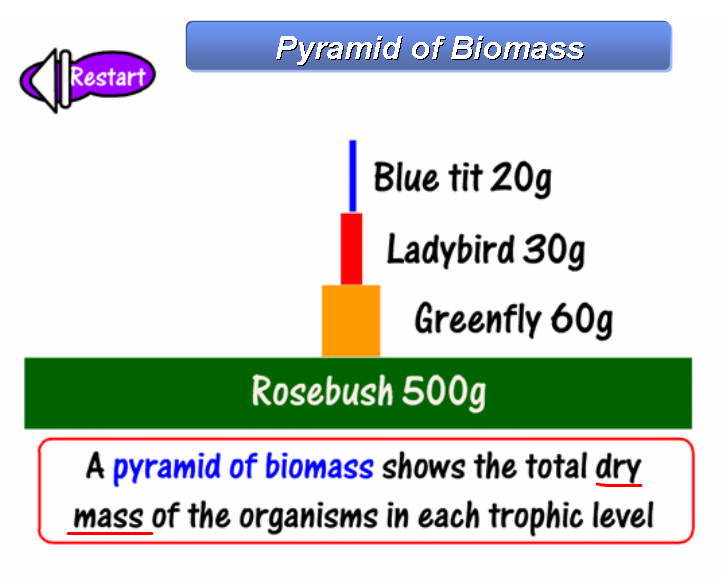 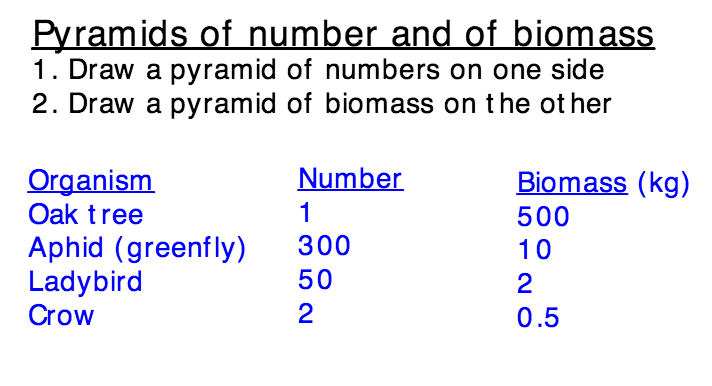 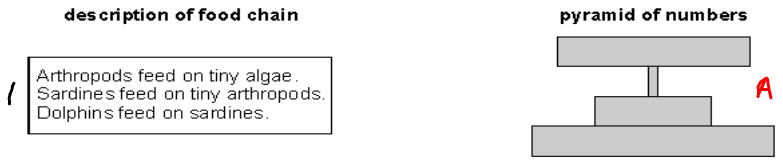 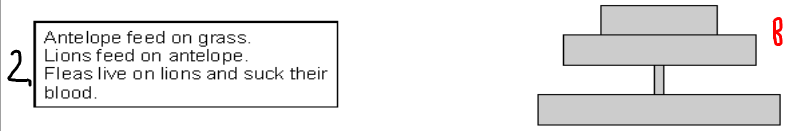 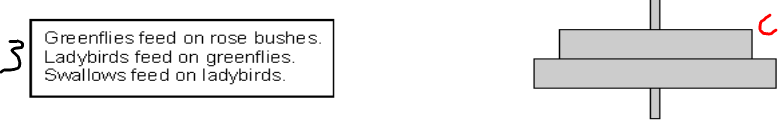 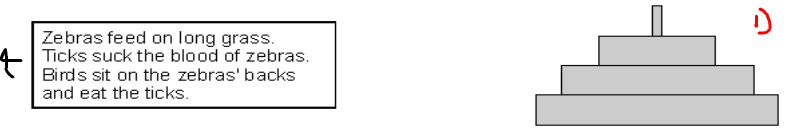